Бюджетное учреждение Ханты-Мансийского автономного округа – Югры 
«Пыть-Яхский комплексный центр социального обслуживания населения»
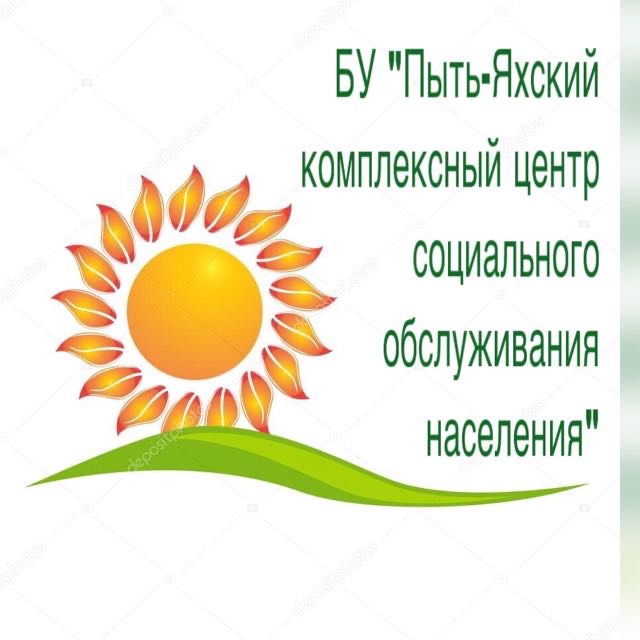 Дыхательная гимнастика
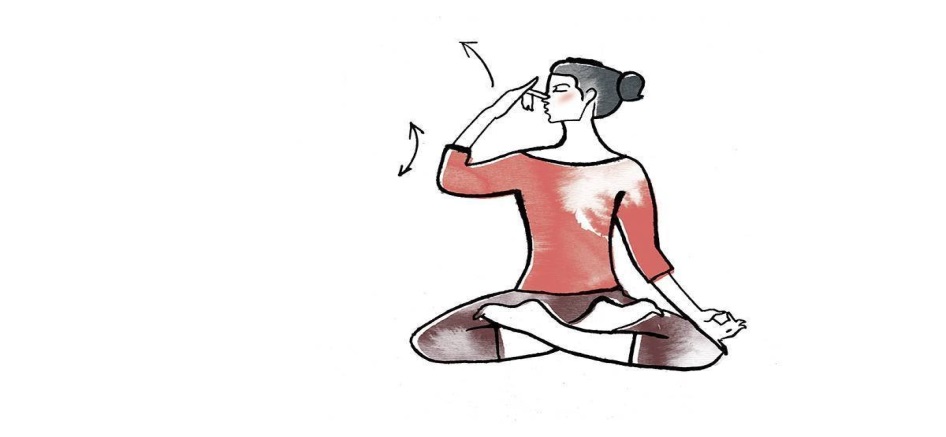 Пыть-Ях
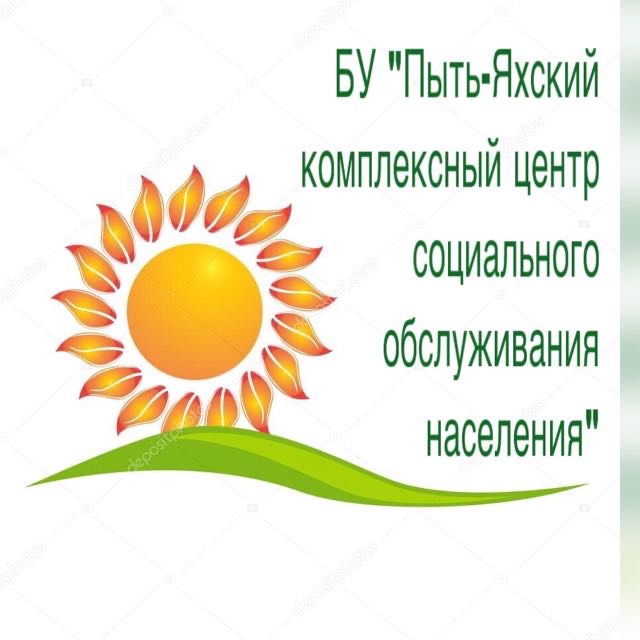 Программа направленна на повышение, поддержание двигательной активности и оздоравливающее воздействие на организм с помощью дыхательной гимнастики
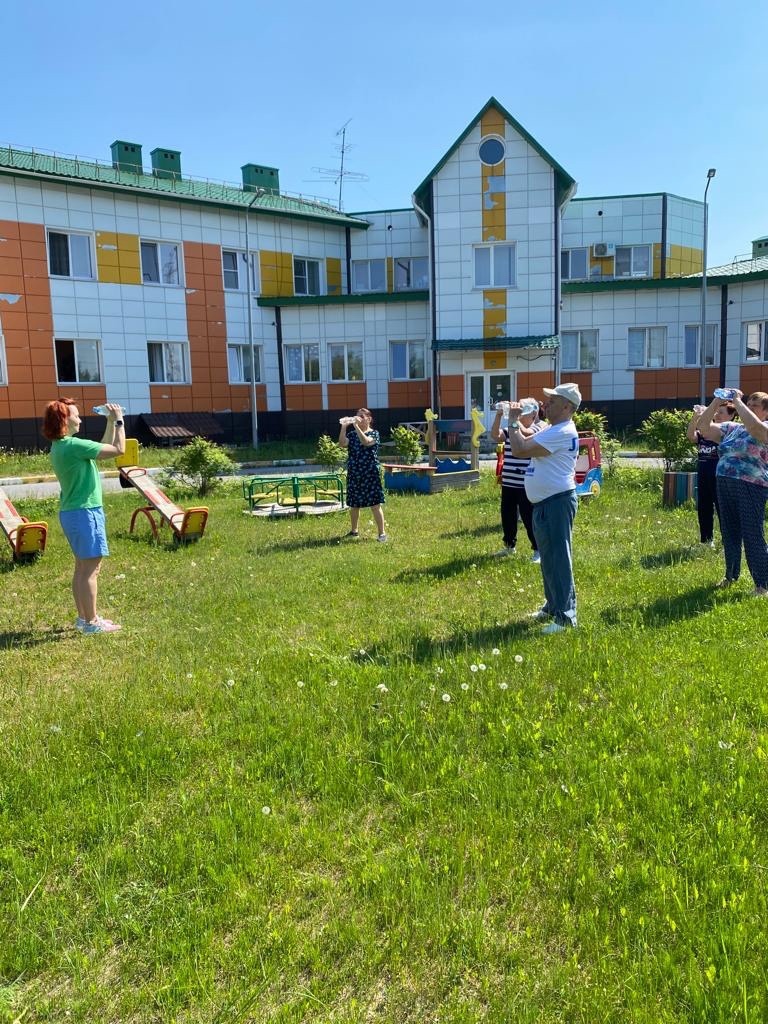 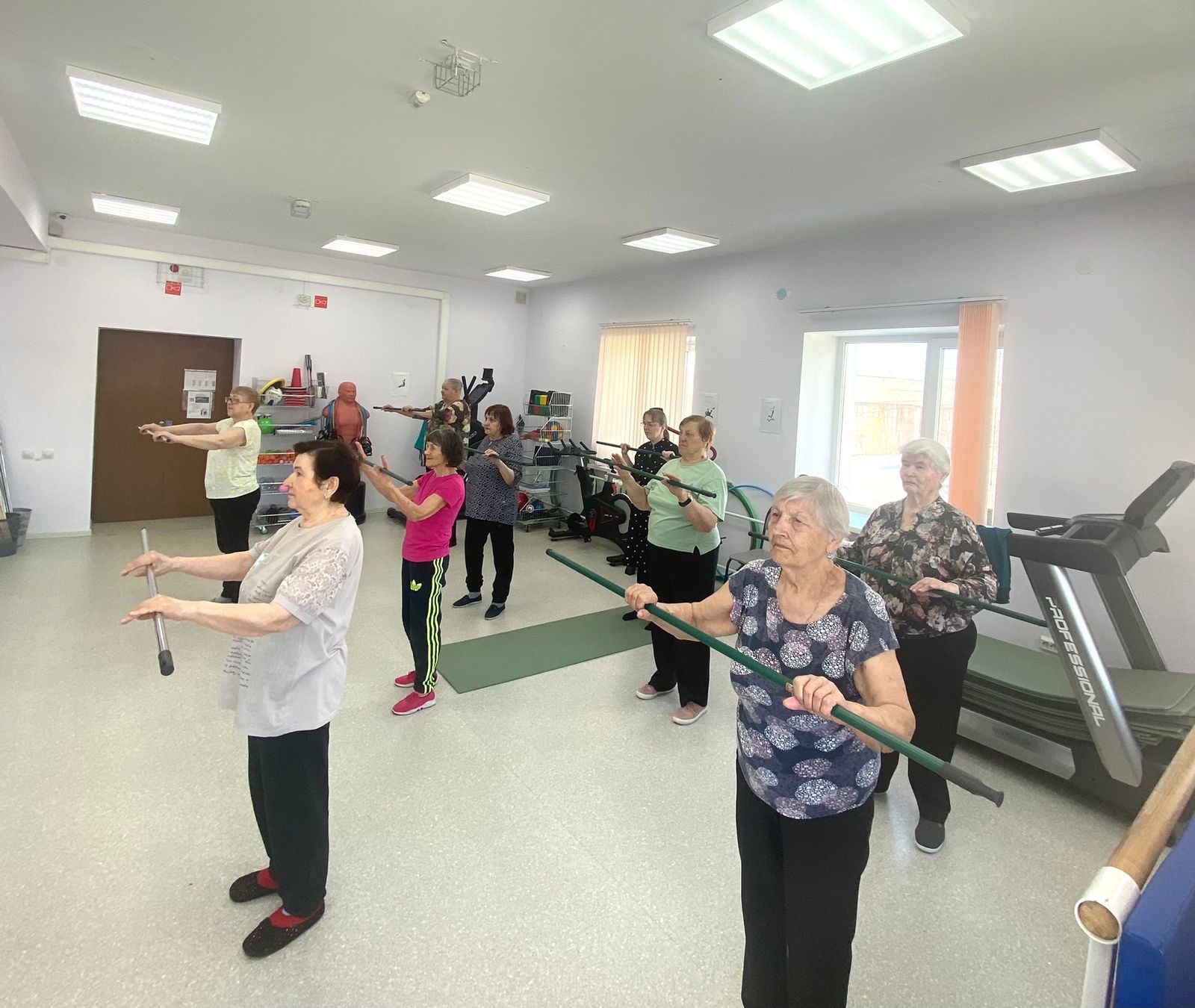 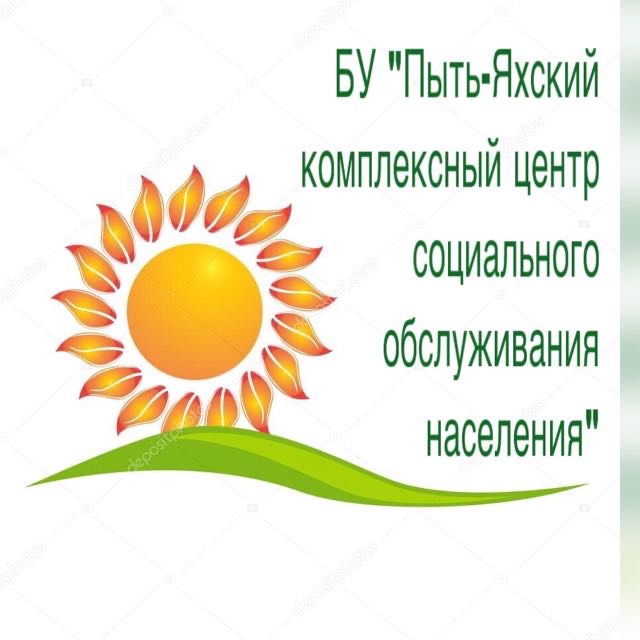 Цель проекта
Цель – укрепление органов дыхания
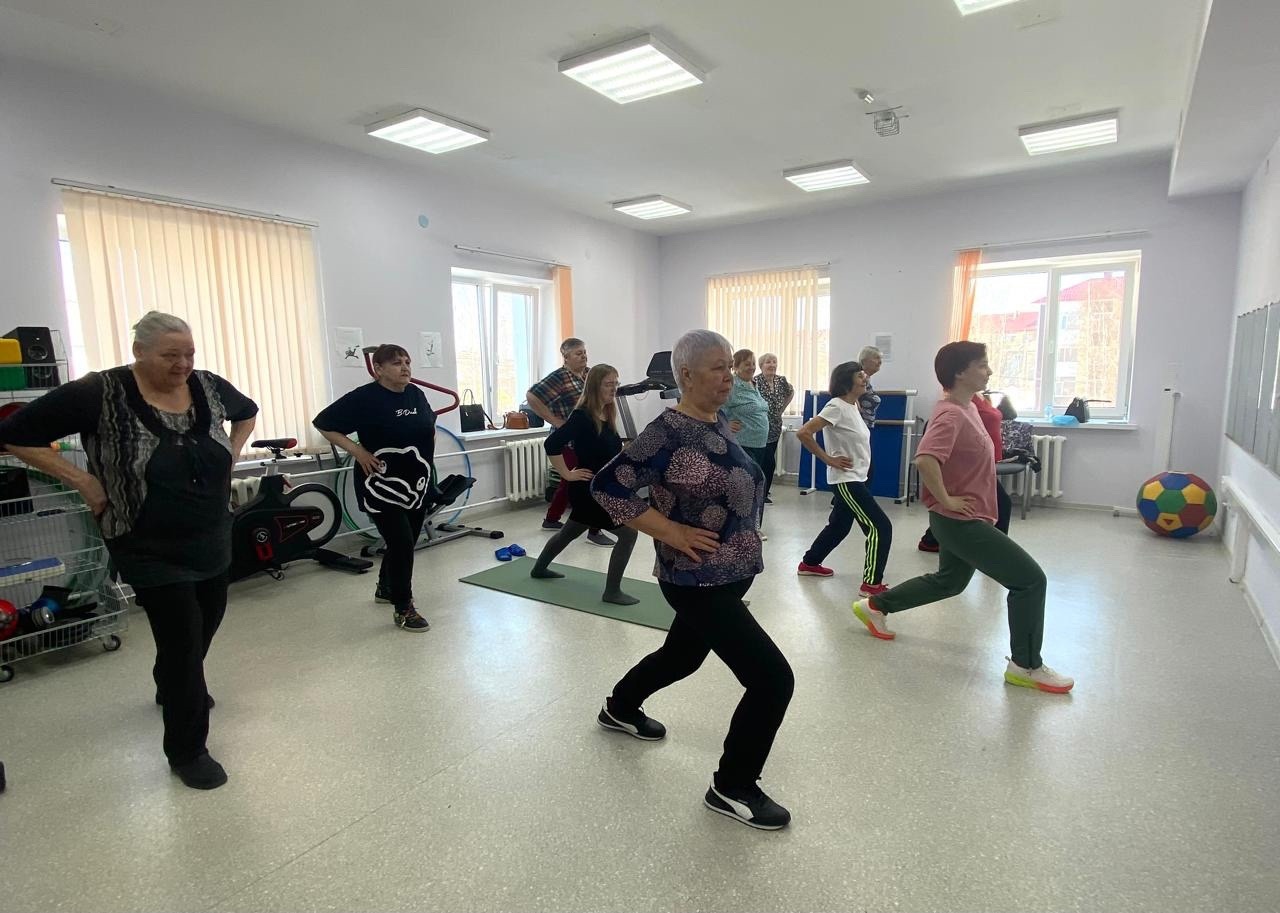 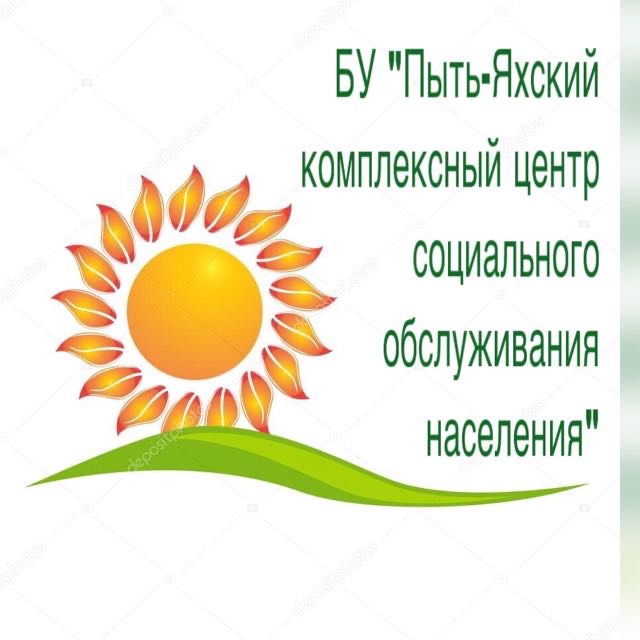 Задачи проекта
обучить правильному дыханию;
научить правильно применять дыхательную гимнастику при выполнении адаптивных физических упражнений;
укрепить физическое здоровье получателей социальных услуг;
создать комфортную атмосферу для получателей социальных услуг
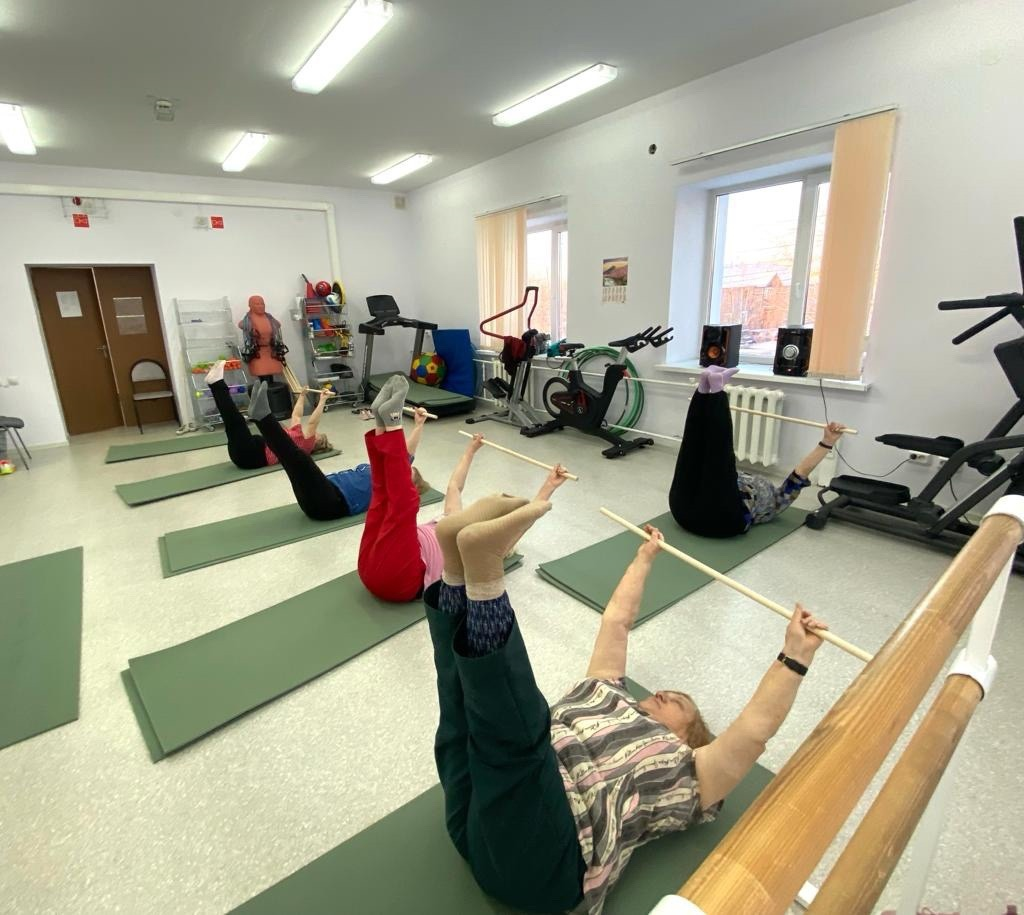 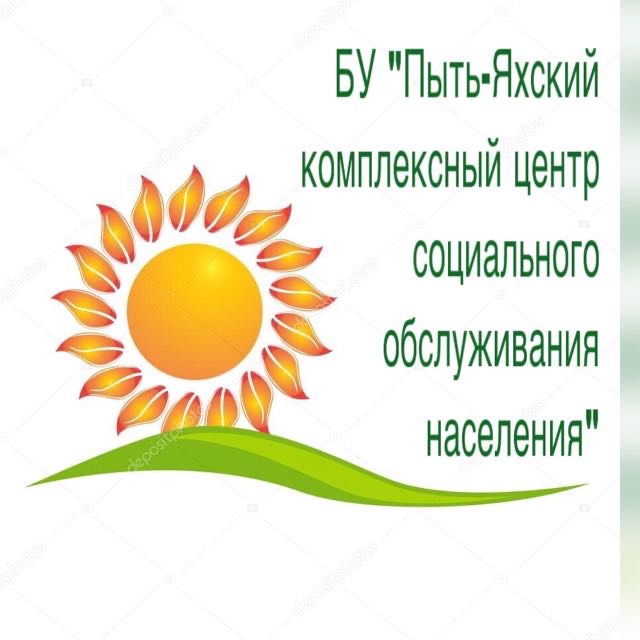 Дыхательная гимнастика - это совокупная система специальных дыхательных упражнений, направленных на укрепление здоровья и поднятия тонуса организма. 
Благодаря дыхательным упражнениям происходит насыщение организма кислородом.
Дыхательная гимнастика способствует устранению переутомления, бессонницу, усталость.
Граждане пожилого возраста повысят свою физическую активность, значит улчучшат качество жизни
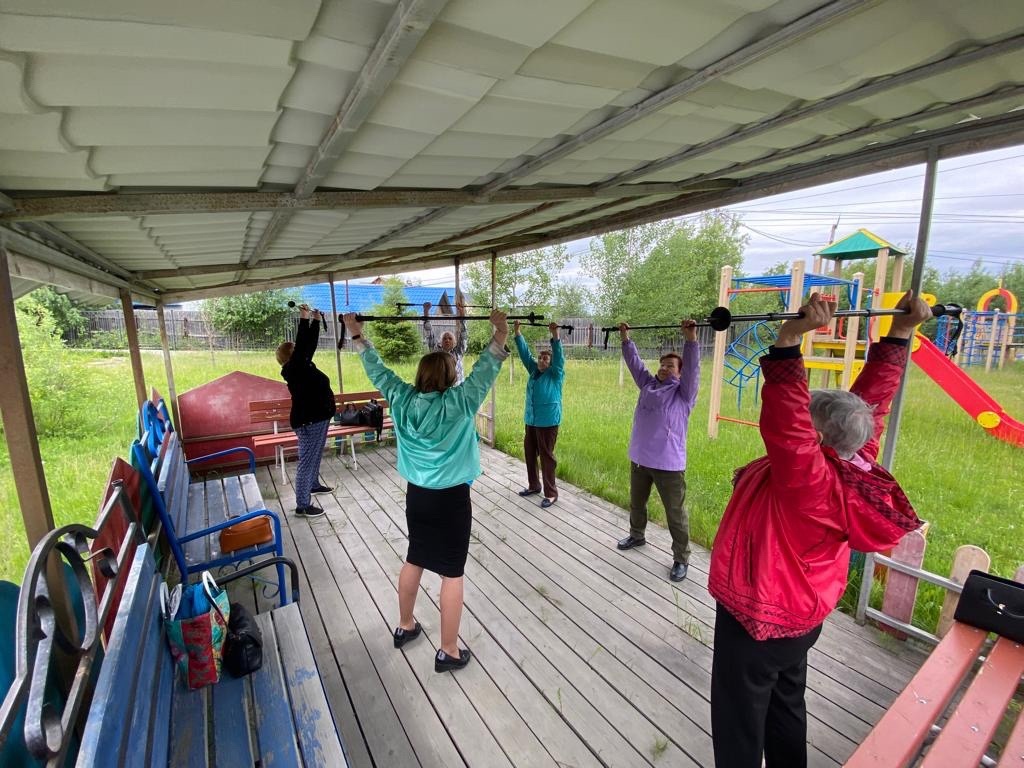 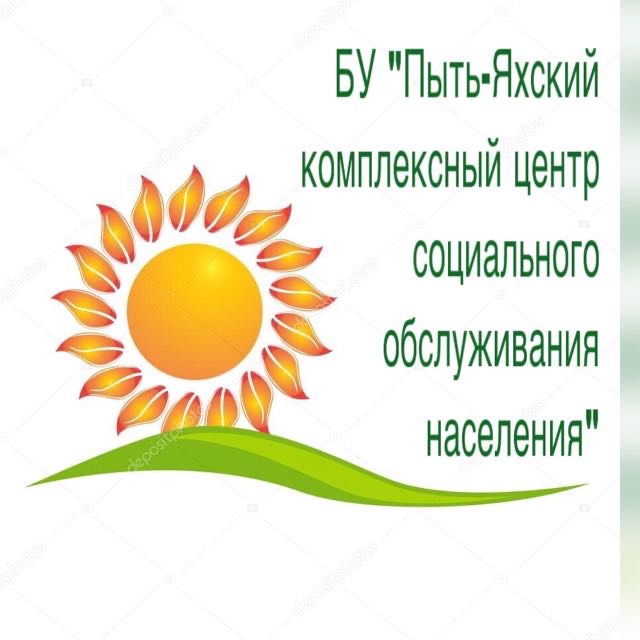 Если следовать основным правилам техники дыхания, заниматься физической культурой и гимнастикой, чередовать физические нагрузки с правильным отдыхом и сном - здоровье не подведет на долгие годы.
Реализация программы направлена на выполнение упражнений по дыхательной гимнастике с посильными нагрузками на организм для укрепления органов дыхания.
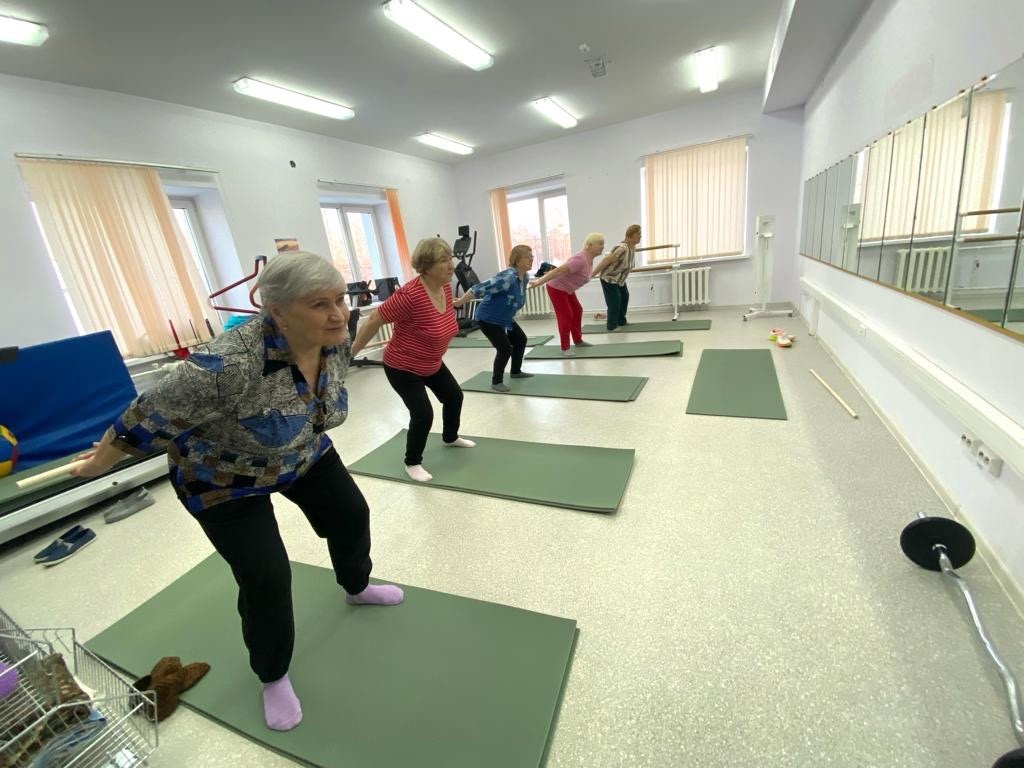 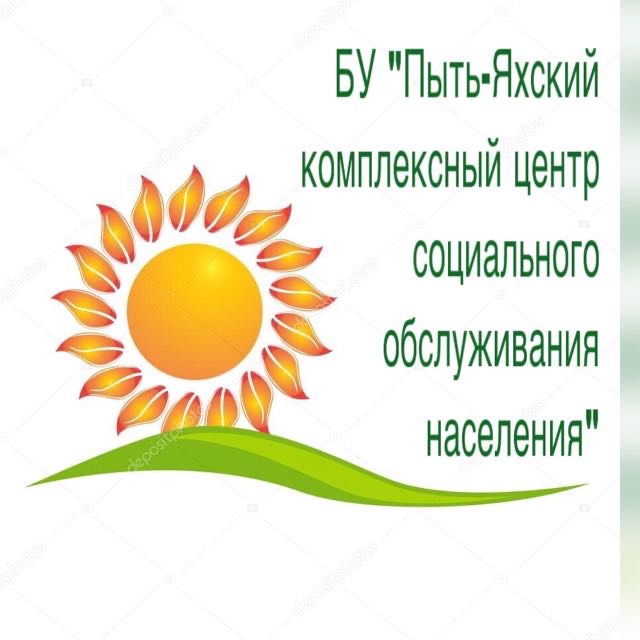 Формы работы:
групповая (предусматривает объединение в небольшие группы от шести до десяти человек. Формирование групп происходит по возрастным критериям, с учетом диагноза и сопутствующего заболевания. В группе учитываются индивидуальные возможности каждого человека. В подборе комплексов упражнений преобладает нагрузка умеренной интенсивности. Общая динамика нагрузки занятия имеет вид волнообразной кривой с тенденцией к постепенному нарастанию. Наиболее значительная нагрузка приходится на середину или вторую треть основной части занятия. Продолжительность занятий по нормативам составляет от 30 минут, в зависимости от степени и тяжести заболевания);
индивидуальная (занятия с инструктором индивидуально)
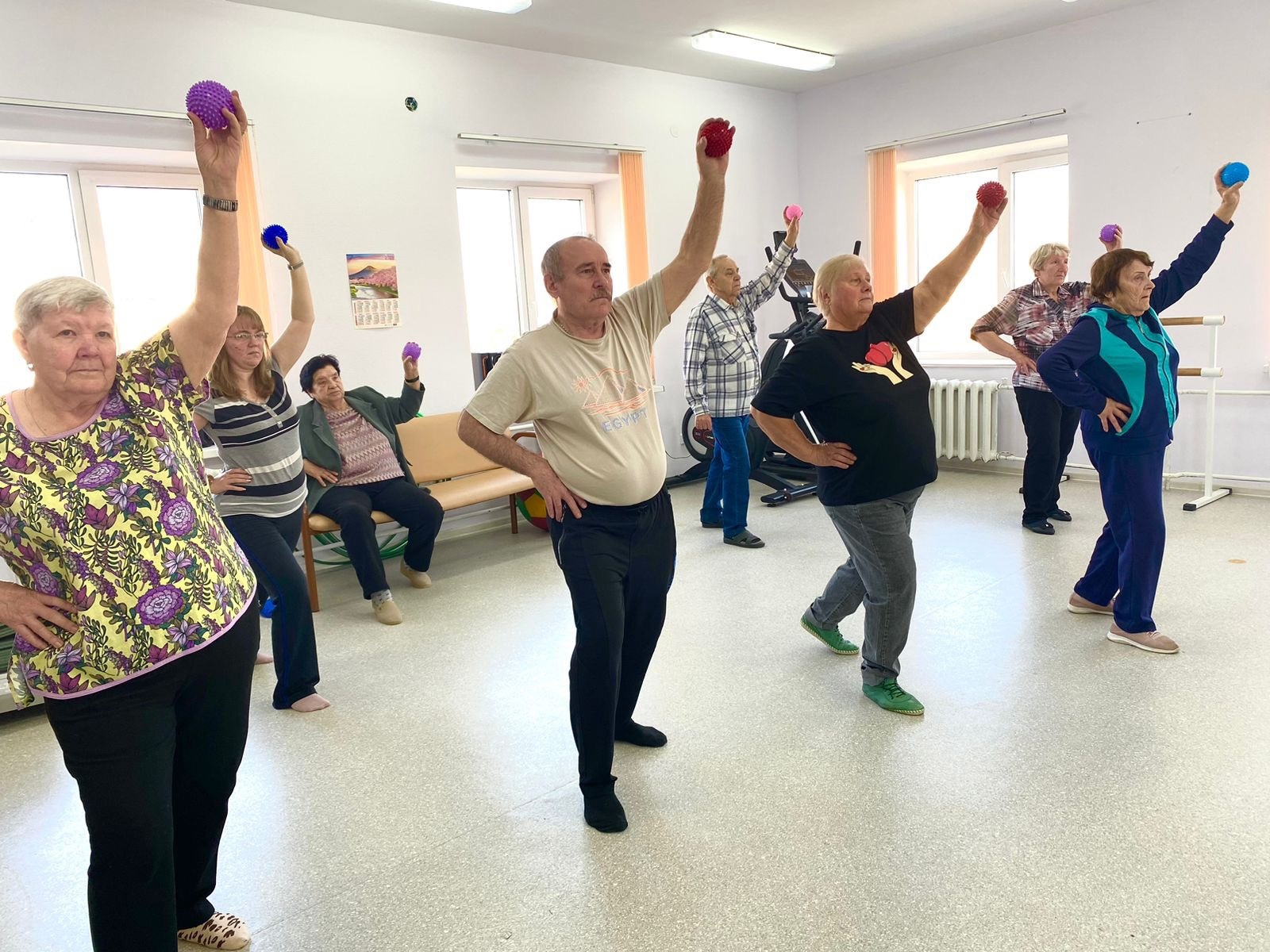 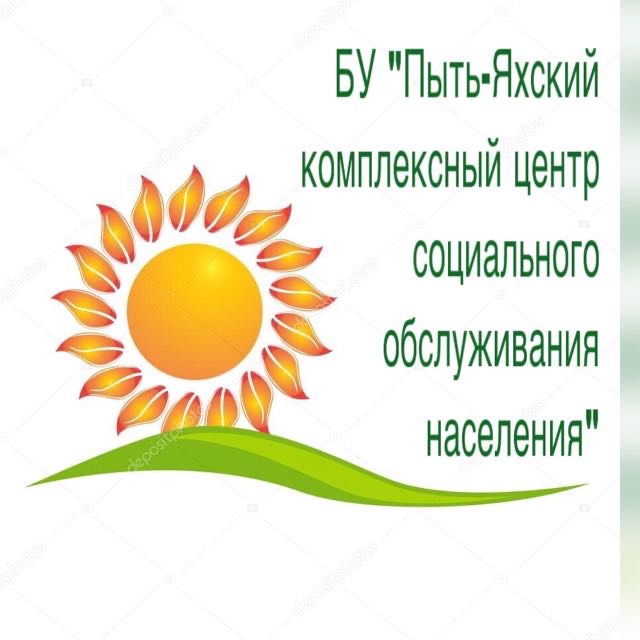 Методы работы
- объяснение
- показ
- консультирование
- поощрение
Этапы и сроки реализации программы
- организационный – 1-2 дня
- практический – 21 дней
-  аналитический – 2 дня
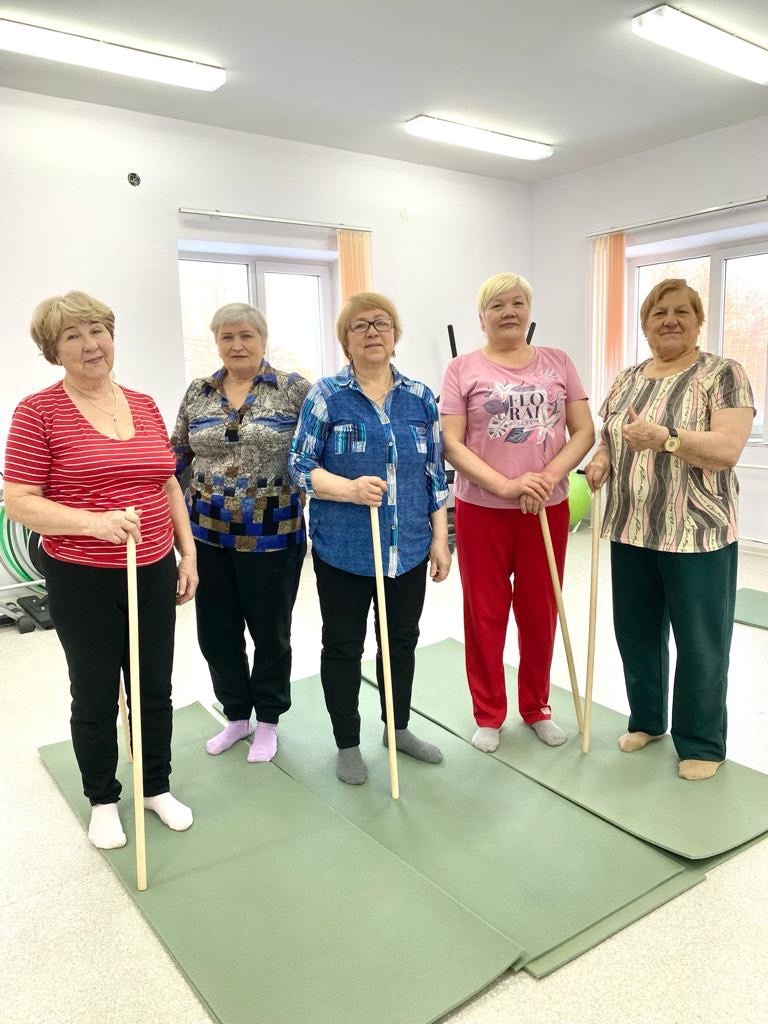 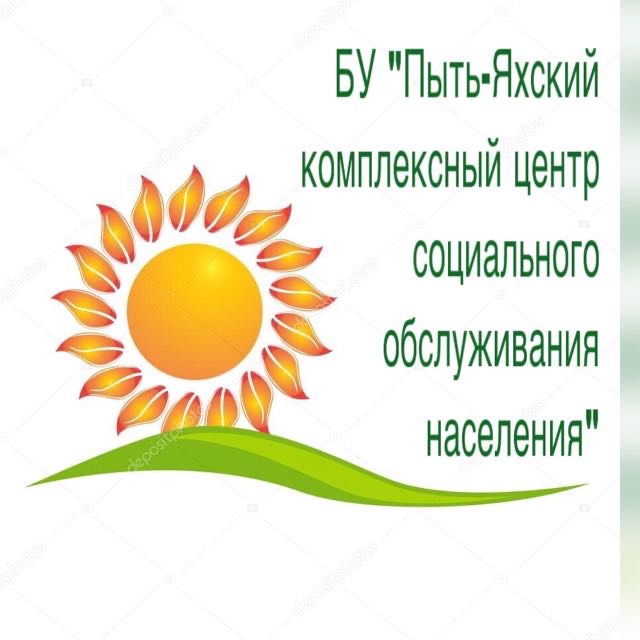 План мероприятий составлен по 3 методикам

Дыхательная гимнастика по методу                               А.Н. Стрельниковой

2. Дыхательная гимнастика по методу  К.П. Бутейко

3.  Дыхание по системе Г.С. Шаталовой
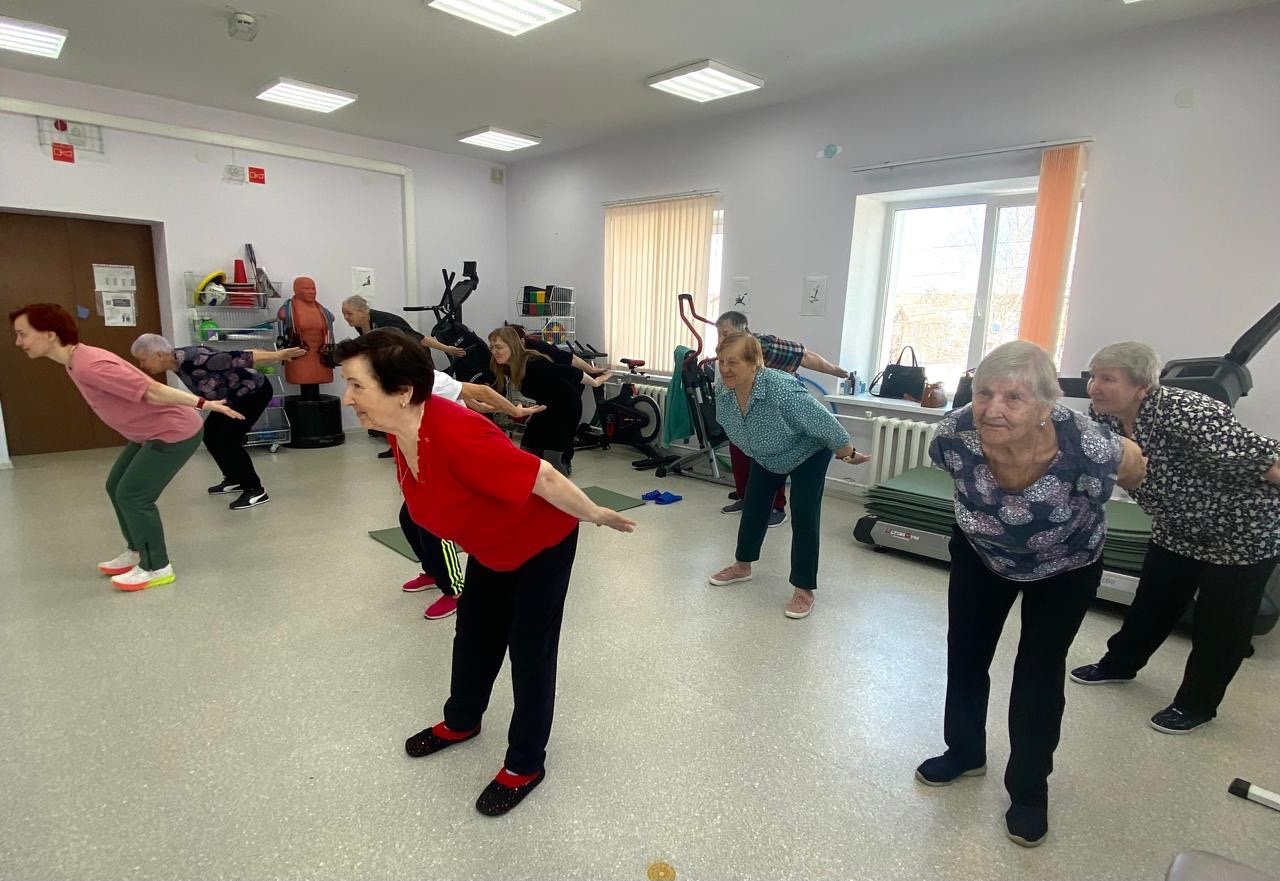 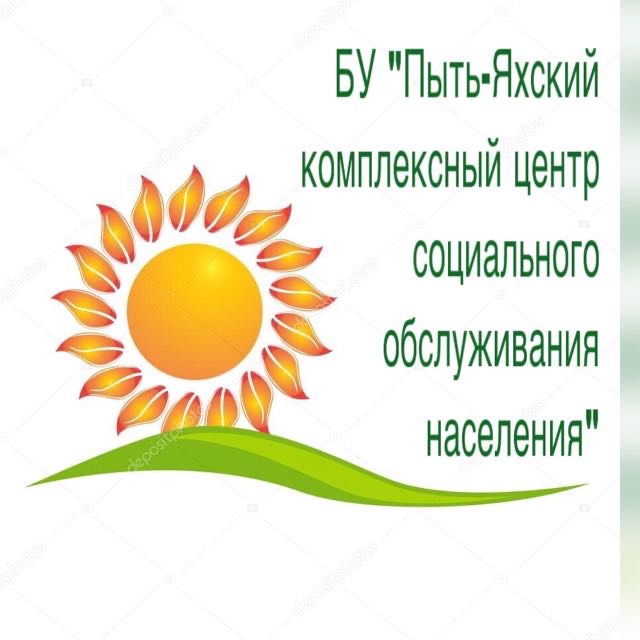 Ожидаемый результат
Укрепление функций дыхательных органов у 95% получателей социальных услуг;
освоение техники дыхания  у 95% получателей социальных услуг;
самостоятельное применение дыхательной гимнастики при выполнении адаптивных физических упражнений у 95% получателей социальных услуг;
улучшение физического здоровья у 90% получателей социальных услуг;
создание комфортной атмосферы у 100% получателей социальных услуг
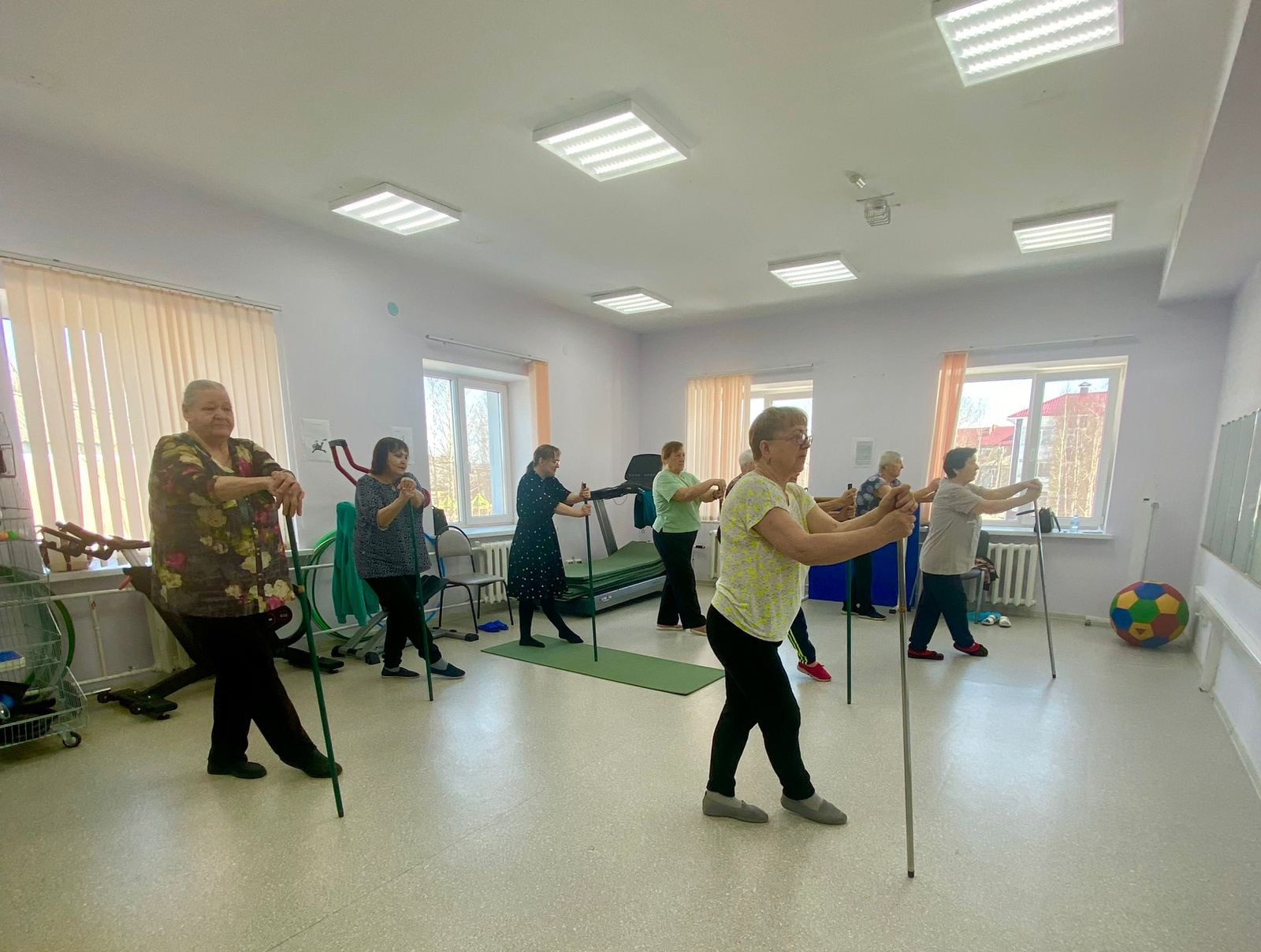 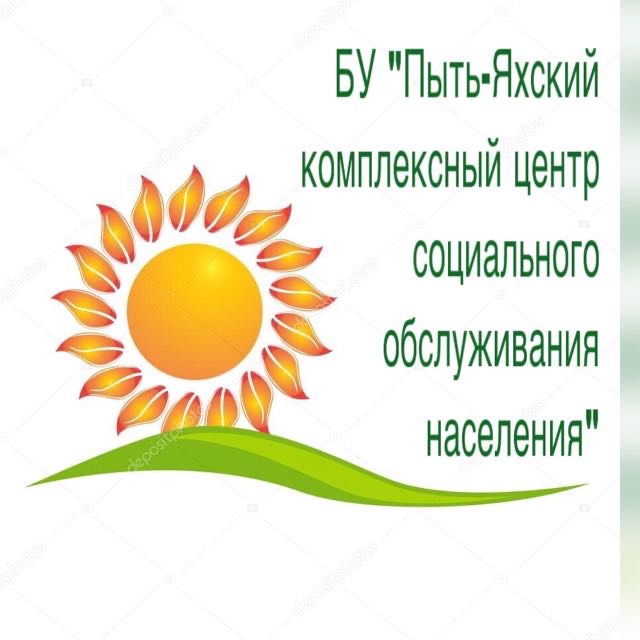 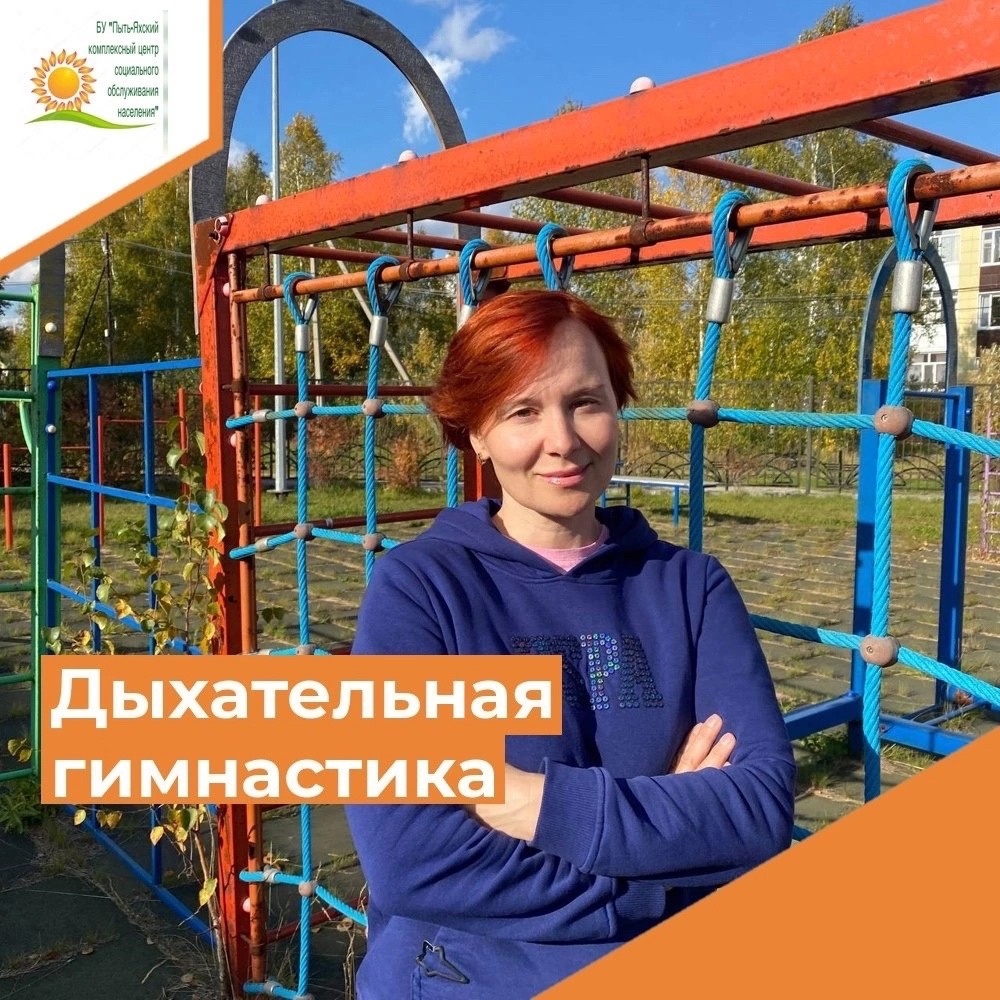 СПАСИБО ЗА ВНИМАНИЕ!